TOÁN 8
Tập 2
Tuần 22
Bài 4: Xác suất của biến cố ngẫu nhiên trong một số trò chơi đơn giản - Tiết 1
Ấn để đến trang sách
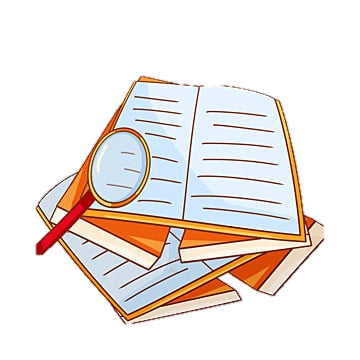 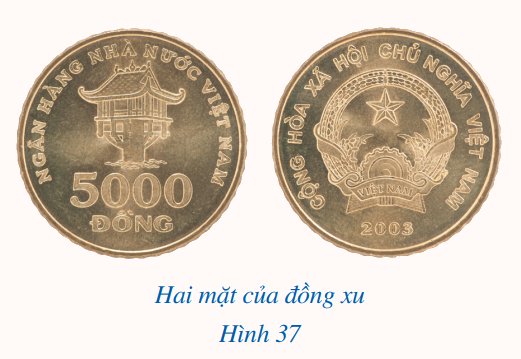 Quan sát đồng xu ở Hình 37. Ta quy ước: mặt xuất hiện số 5 000 là mặt sấp hay mặt S; mặt xuất hiện Quốc huy Việt Nam là mặt ngửa hay mặt N.
Tung đồng xu 1 lần. Xét biến cố ngẫu nhiên “Mặt xuất hiện của đồng xu là mặt N”.
Làm thế nào để tính được xác suất của biến cố ngẫu nhiên nói trên?
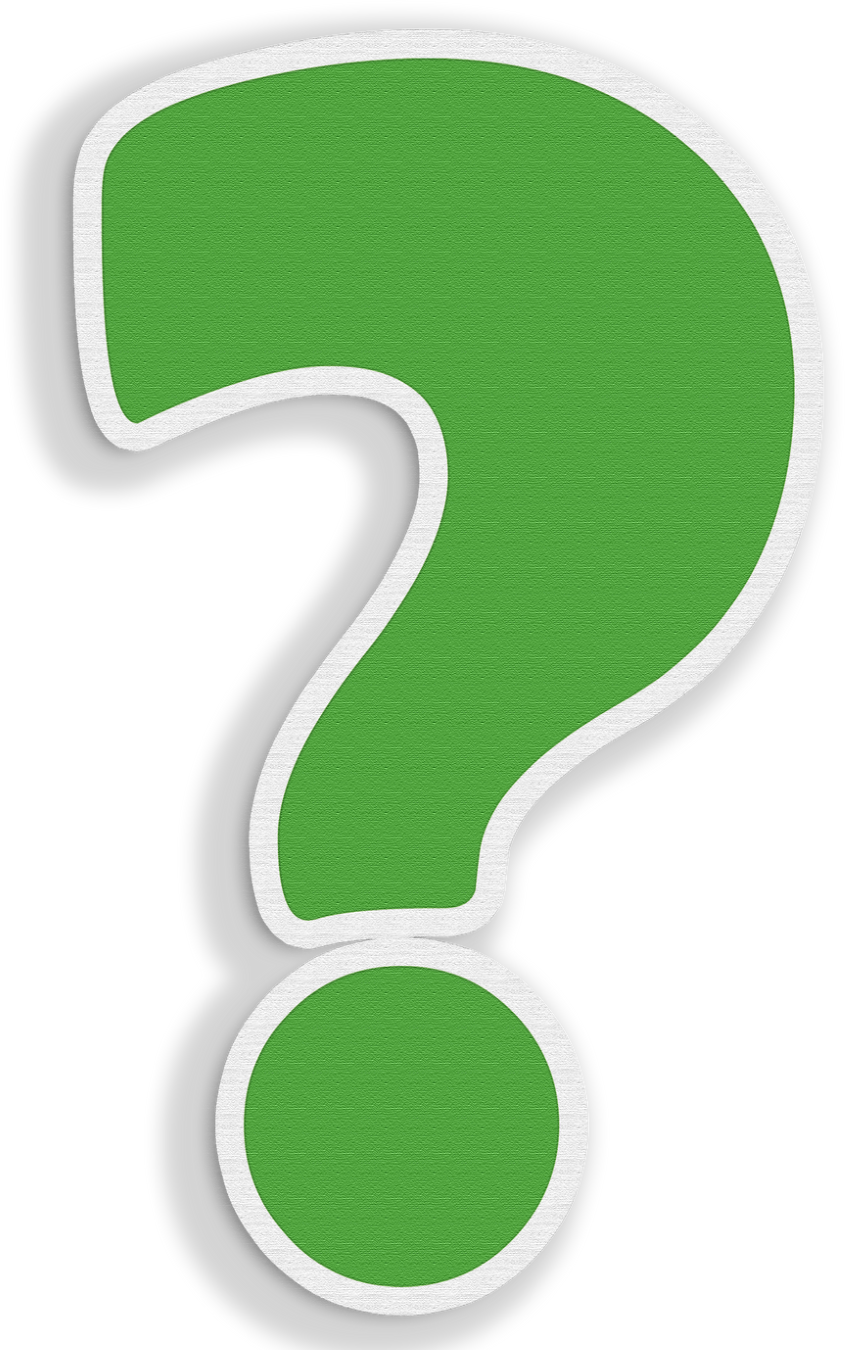 Ấn để đến trang sách
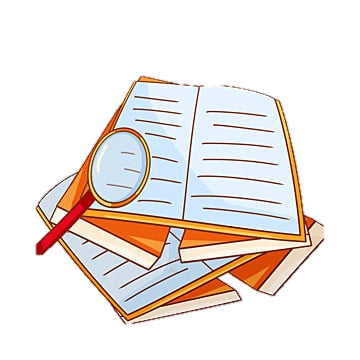 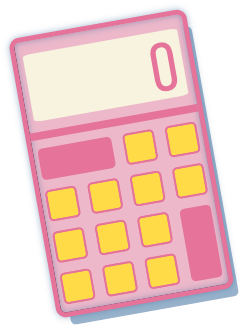 NỘI DUNG BÀI HỌC
I
Xác suất của biến cố trong trò chơi tung đồng xu
Xác suất của biến cố trong trò chơi chọn ngẫu nhiên một đối tượng từ một nhóm đối tượng
II
III
Xác suất của biến cố trong trò chơi vòng quay số
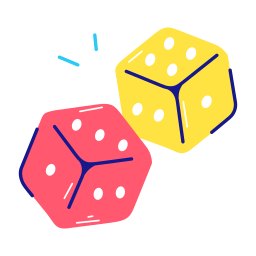 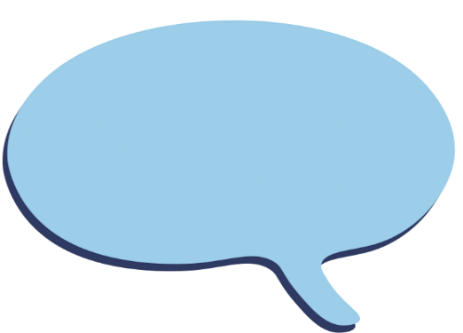 Giải
I. Xác suất của biến cố trong trò chơi tung đồng xu
Tung đồng xu 1 lần.
HĐ1
a) Viết tập hợp A gồm các kết quả có thể xảy ra đối với mặt xuất hiện của đồng xu.
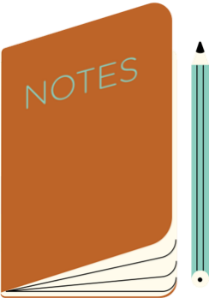 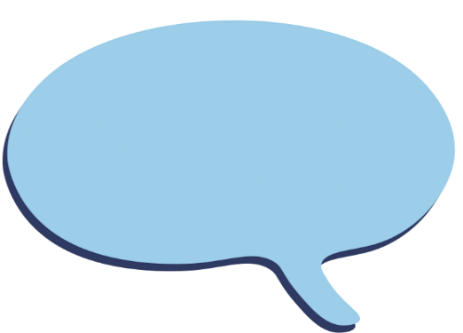 Giải
I. Xác suất của biến cố trong trò chơi tung đồng xu
Tung đồng xu 1 lần.
HĐ1
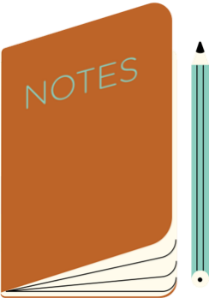 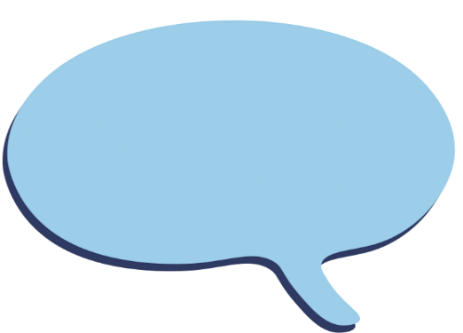 Giải
I. Xác suất của biến cố trong trò chơi tung đồng xu
Tung đồng xu 1 lần.
HĐ1
c) Tìm tỉ số của số các kết quả thuận lợi cho biến cố B và số phần tử của tập hợp A.
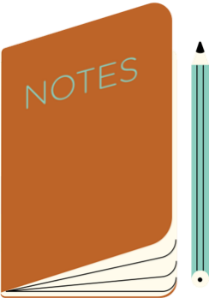 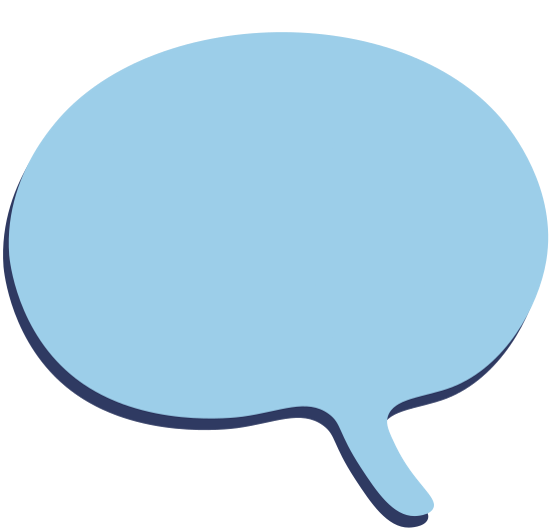 Ghi nhớ
Chú ý
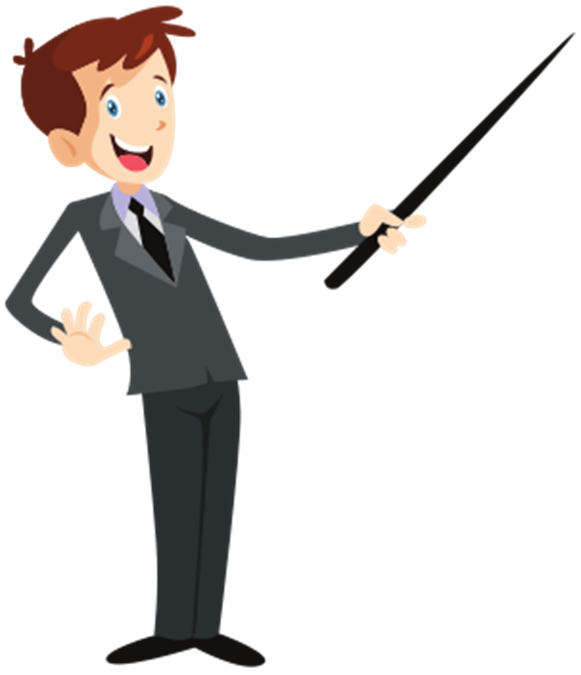 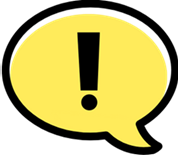 Ấn để đến trang sách
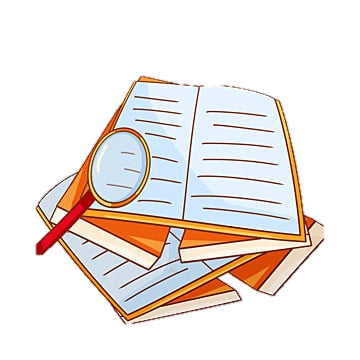 Bài 1 (SGK - tr.30) Một hộp có 52 chiếc thẻ cùng loại, mỗi thẻ được ghi một trong các số 1, 2, 3, ..., 52; hai thẻ khác nhau thì ghi hai số khác nhau.
Rút ngẫu nhiên một thẻ trong hộp. Tính xác suất của mỗi biến cố sau:
a) “Số xuất hiện trên thẻ được rút ra là số có chữ số hàng đơn vị bằng 5”;
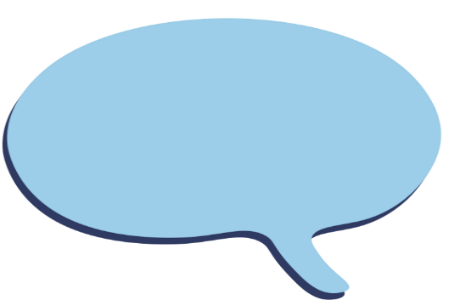 Giải
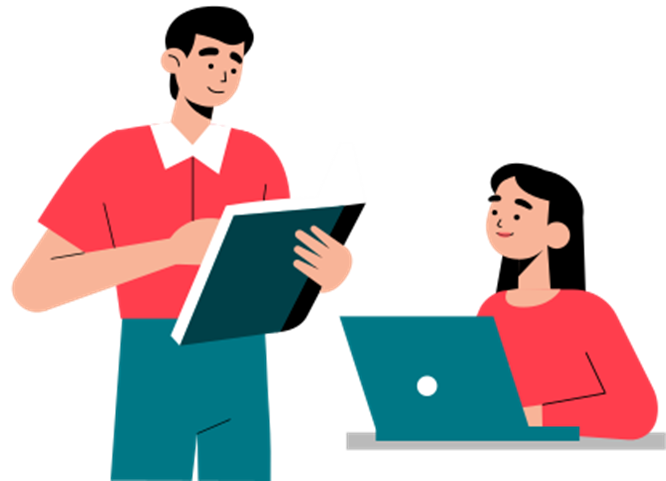 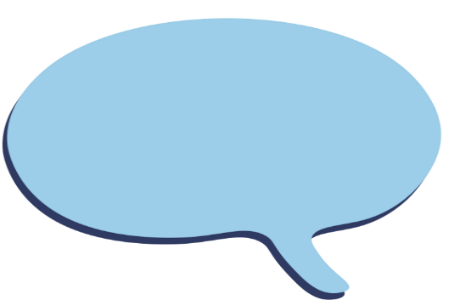 Bài 1 (SGK - tr.30) Một hộp có 52 chiếc thẻ cùng loại, mỗi thẻ được ghi một trong các số 1, 2, 3, ..., 52; hai thẻ khác nhau thì ghi hai số khác nhau.
Rút ngẫu nhiên một thẻ trong hộp. Tính xác suất của mỗi biến cố sau:
b) “Số xuất hiện trên thẻ được rút ra là số có hai chữ số”;
Giải
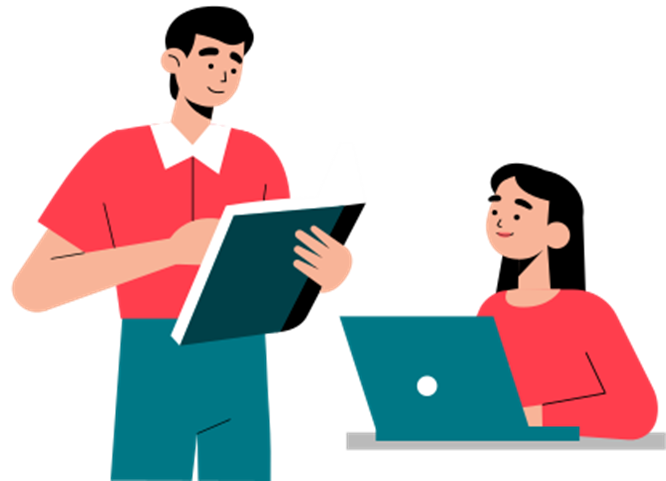 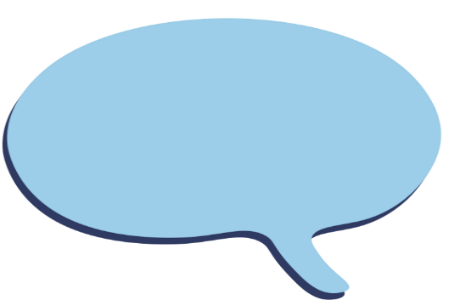 Bài 1 (SGK - tr.30) Một hộp có 52 chiếc thẻ cùng loại, mỗi thẻ được ghi một trong các số 1, 2, 3, ..., 52; hai thẻ khác nhau thì ghi hai số khác nhau.
Rút ngẫu nhiên một thẻ trong hộp. Tính xác suất của mỗi biến cố sau:
c) “Số xuất hiện trên thẻ được rút ra là số có hai chữ số với tích các chữ số bằng 6”.
Giải
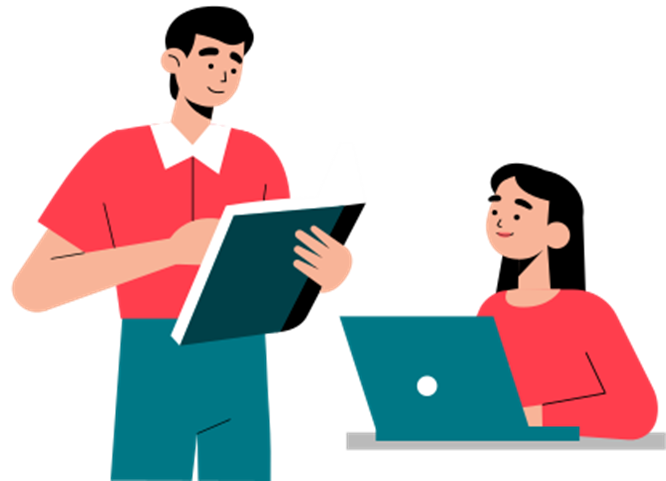 Ấn để đến trang sách
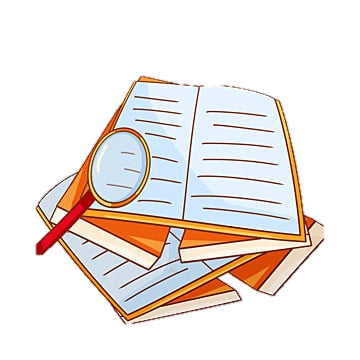 Ghi nhớ kiến thức trong bài
Hoàn thành các bài tập trong SBT
Chuẩn bị trước 
Bài 4: Xác suất của biến cố ngẫu nhiên trong một số trò chơi đơn giản – Tiết 2
Like fanpage Hoc10 - Học 1 biết 10 để nhận thêm nhiều tài liệu giảng dạy
theo đường link:
Hoc10 – Học 1 biết 10
Hoặc truy cập qua QR code
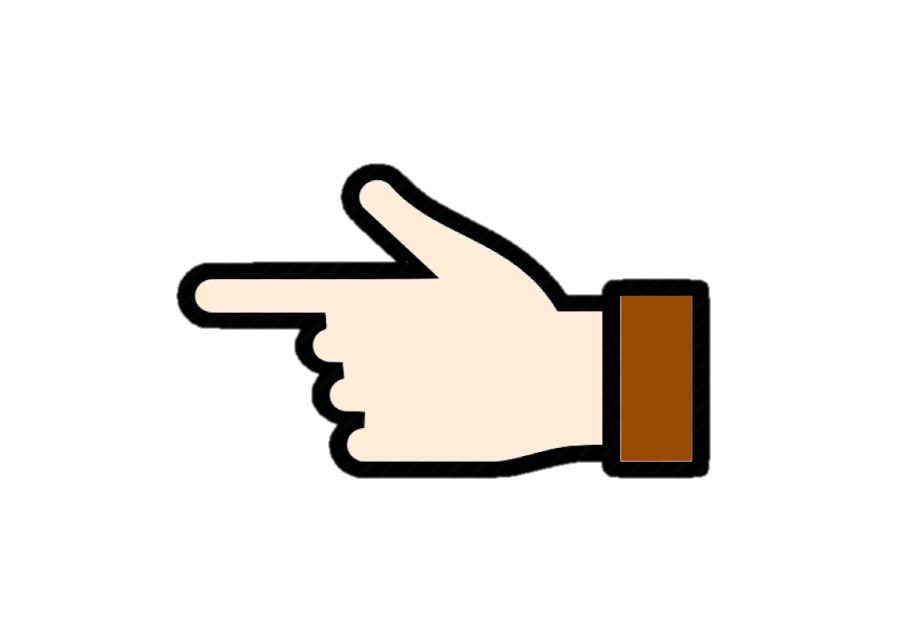 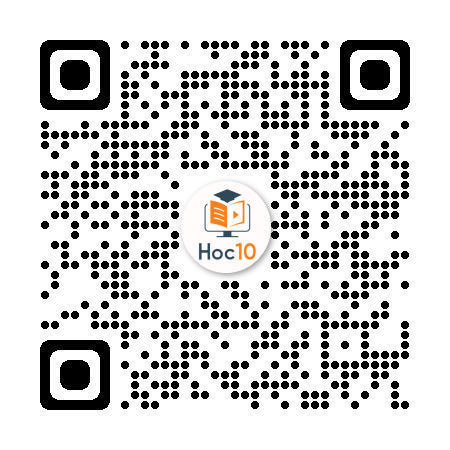